Пища для ума
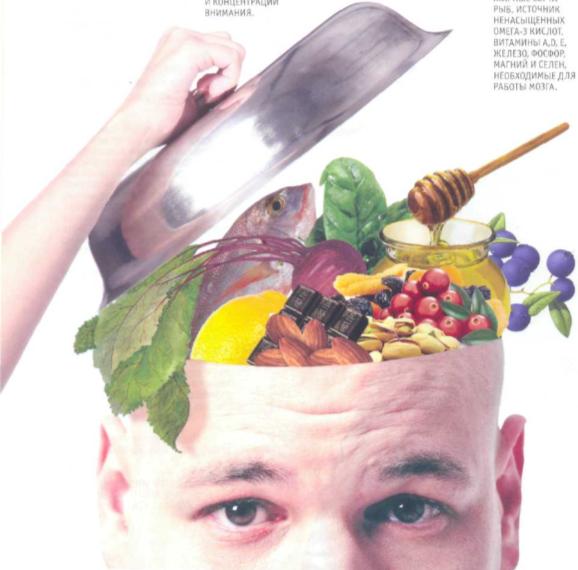 Что есть, чтобы 
не только хорошо себя чувствовать, но и правильно думать?
1
Пища для ума
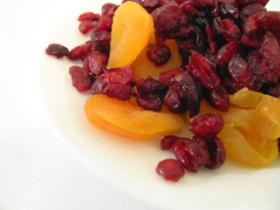 Мед, фрукты и сухофрукты
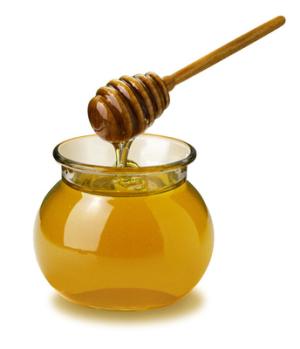 Содержат глюкозу, которая 
нужна мозгу 
для полноценной работы. А вовсе не сахар , как принято считать.
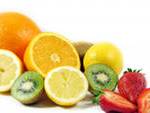 2
Пища для ума
Лимон
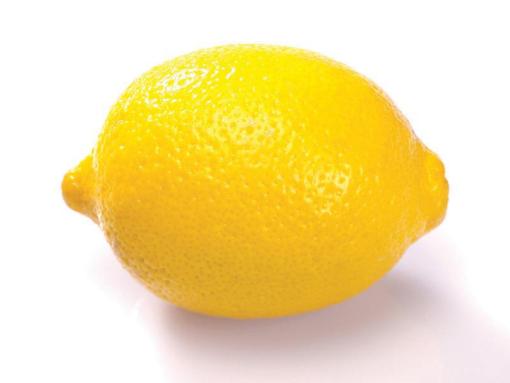 Прекрасный помощник в поддержке психического состояния человека. 
Через час после поступления 
в организм его сок   способствует выработке веществ, необходимых для работы мозга, а именно для управления мышечными нервами, улучшении памяти и концентрации внимания.
3
Пища для ума
Грецкий орех
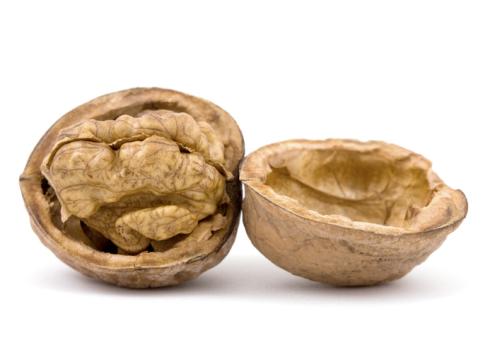 Ядрышки грецкого ореха даже по форме напоминают полушария головного мозга. 
Даже несколько 
орехов ежедневно – 
залог питания 
клеток головного мозга 
и стимулирования умственной деятельности.
4
Пища для ума
Клюква
Главный продукт, повышающий IQ. 
В ней больше всего антиоксидантов, влияющих 
на остроту и улучшение памяти 
и оказывающих мощный оздоровительный эффект на весь организм.
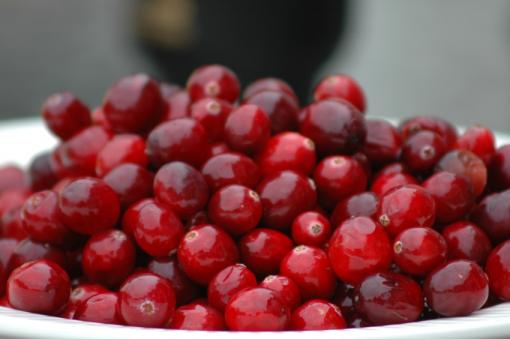 5
Пища для ума
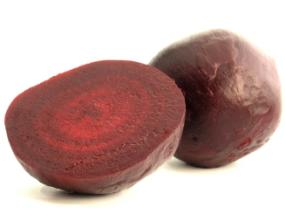 Свекла  и 
белокочанная капуста
Содержат вещества, разрушающие ферменты, которые приводят к снижению памяти. Особенно полезна квашеная капуста в сочетании с печеным картофелем.
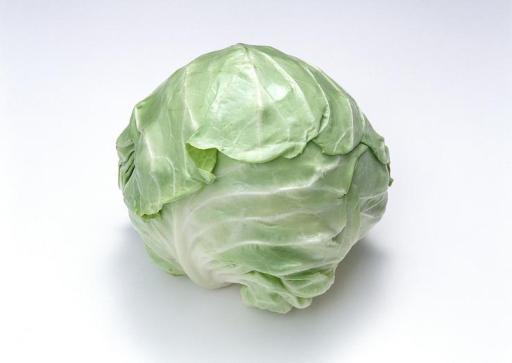 6
Пища для ума
Горький шоколад
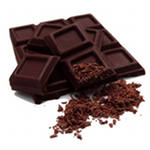 Содержит углеводы необходимые 
для работы мозга. 
Но стоит помнить, что для быстрого насыщения достаточно небольшого кусочка.
7
Пища для ума
Фисташки
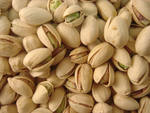 Улучшают 
остроту восприятия, а также память.
8
Пища для ума
Жирные сорта рыб и морепродукты
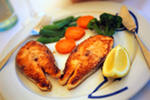 Источник ненасыщенных омега -3 кислот, витамины А, Д, Е, железо, фосфор, магний и селен, необходимые для работы мозга.
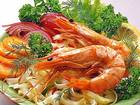 9
Пища для ума
Черника
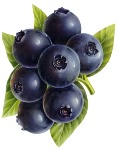 По своим свойствам очень близка 
к клюкве. 
Кроме того, она снимает усталость глаз и усиливает остроту зрения.
10
Пища для ума
Миндаль
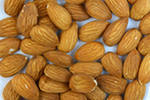 Богатый фосфором, он способствует активизации 
работы мозга и, кроме того, укрепляет зрение. Горький миндаль обладает успокаивающим действием.
11
Пища для ума
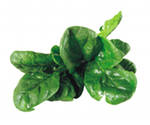 Шпинат
Содержит фолиевую кислоту и 
множество минеральных веществ, стимулирующих мозговую деятельность.
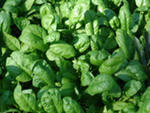 12
Пища для ума
Лук, чеснок
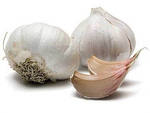 Насыщают мозг кислородом и активизируют мыслительные процессы.
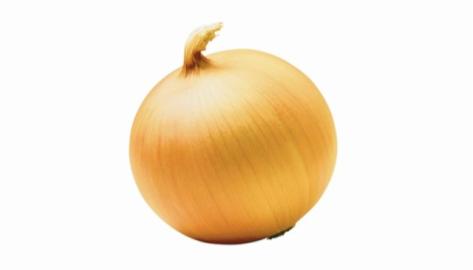 Пища для ума
Но никакая еда не сможет сделать человека умным, если он ежедневно не напрягает свой мозг. Интеллект развивается 
только тогда, когда человек постоянно учится, 
читает хорошие книги, не пасует перед сложными интеллектуальными задачками.
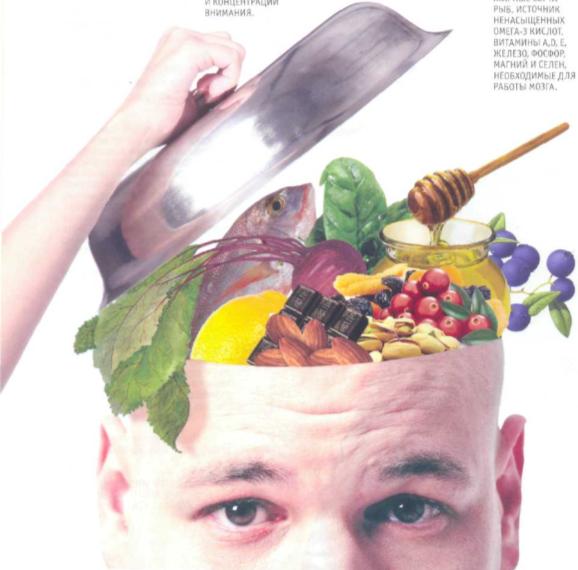 Пища для ума
Если не напрягать голову, 
ум мгновенно одряхлеет. 
А еда – 
еда лишь помогает нашим умственным усилиям.
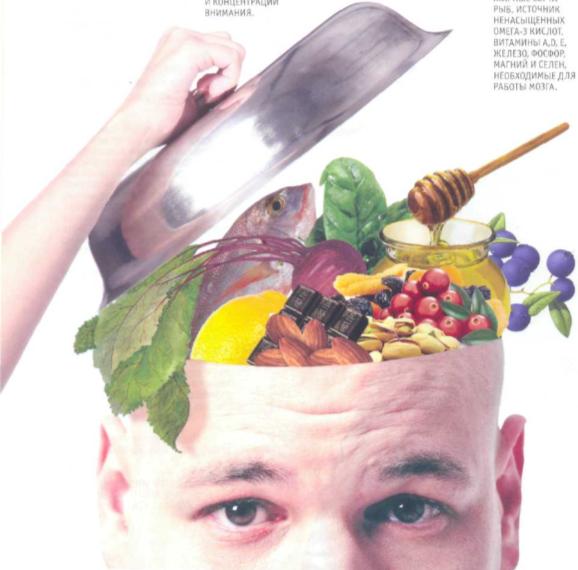